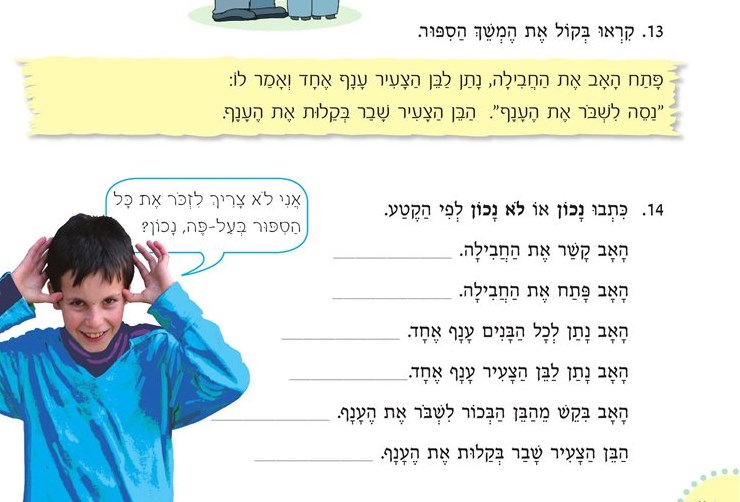 فتح
أعطى لابنه الصغير         غصن    واحد       وقال      له:
الرزمة
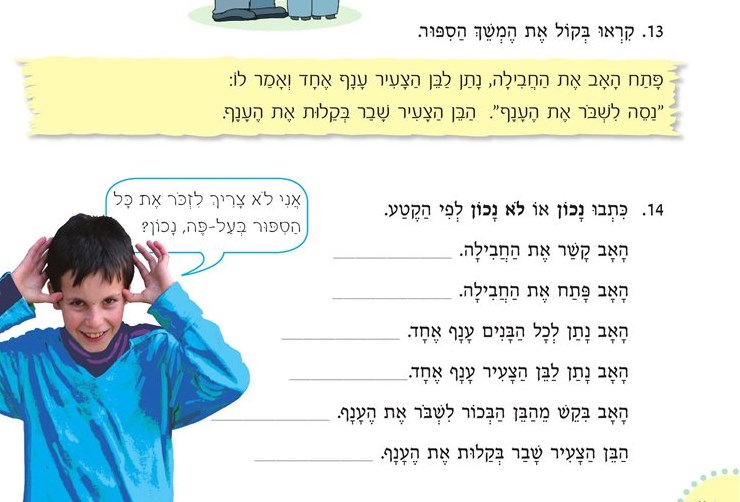 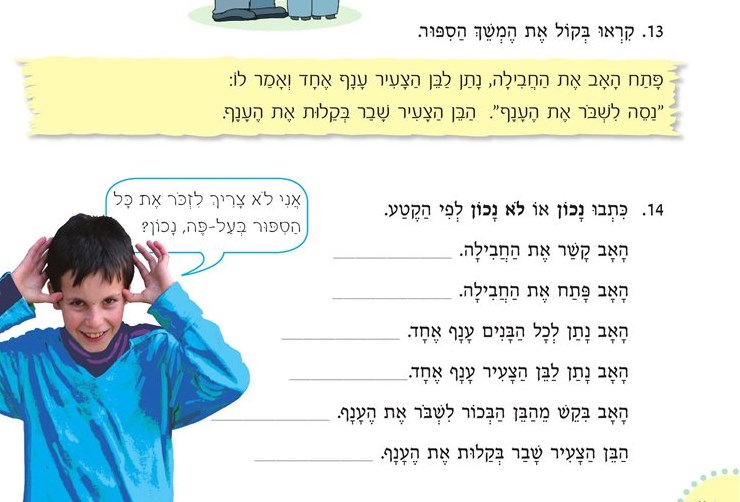 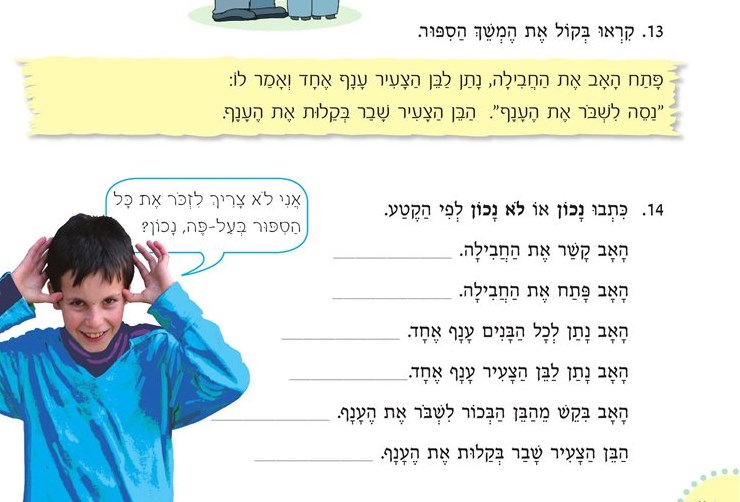 الابن    الصغير     كَسَرَ      بسهولة             الغصن
حاوِلْ    أن تَكْسر        الغصن
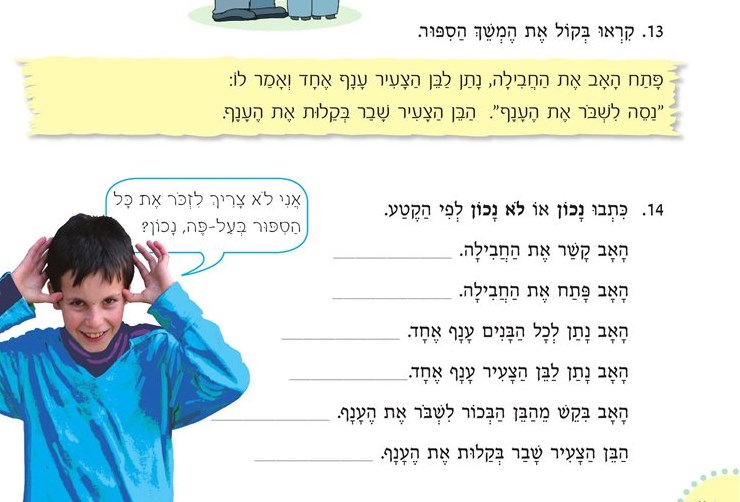 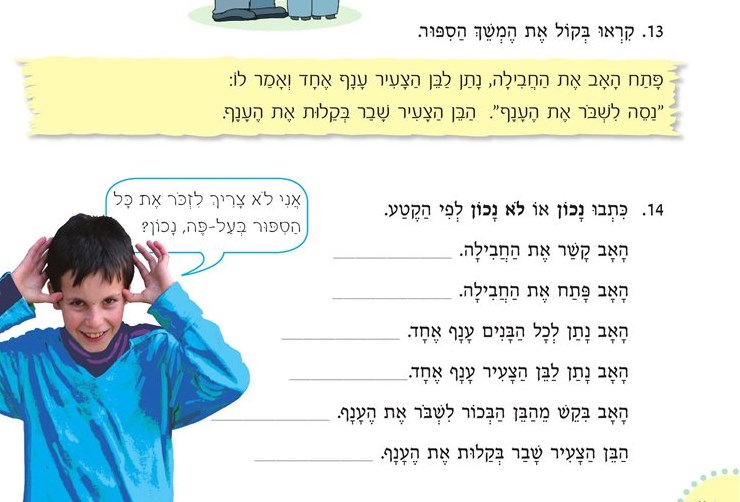 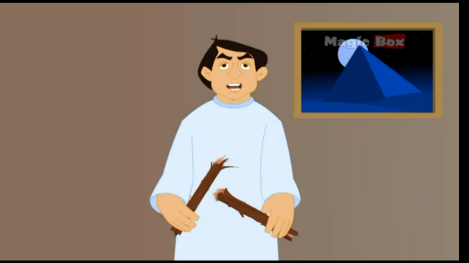 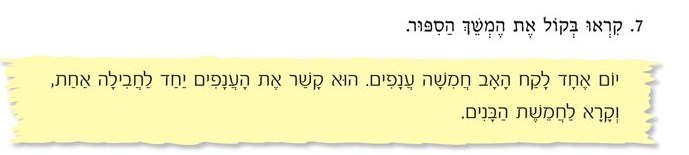 غير صحيح
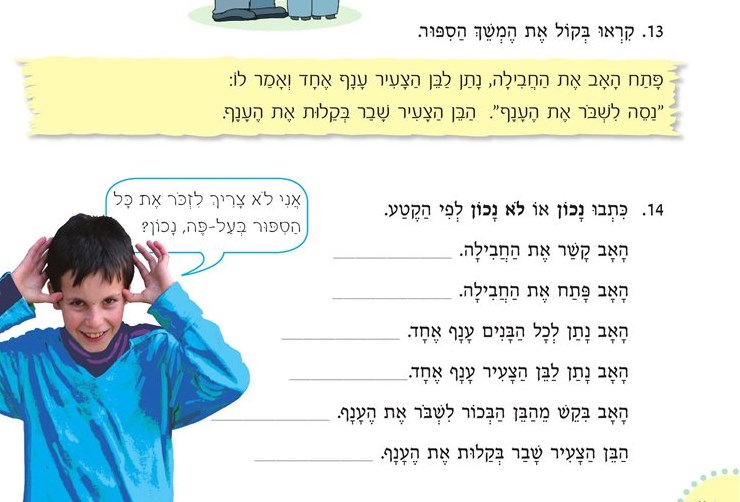 صحيح
ربط
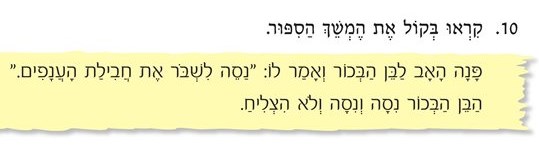 فتح
أعطى
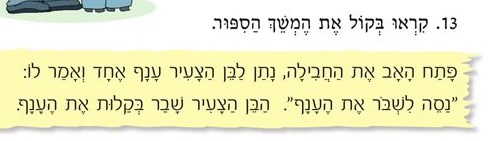 طَلَب
كَسَرَ